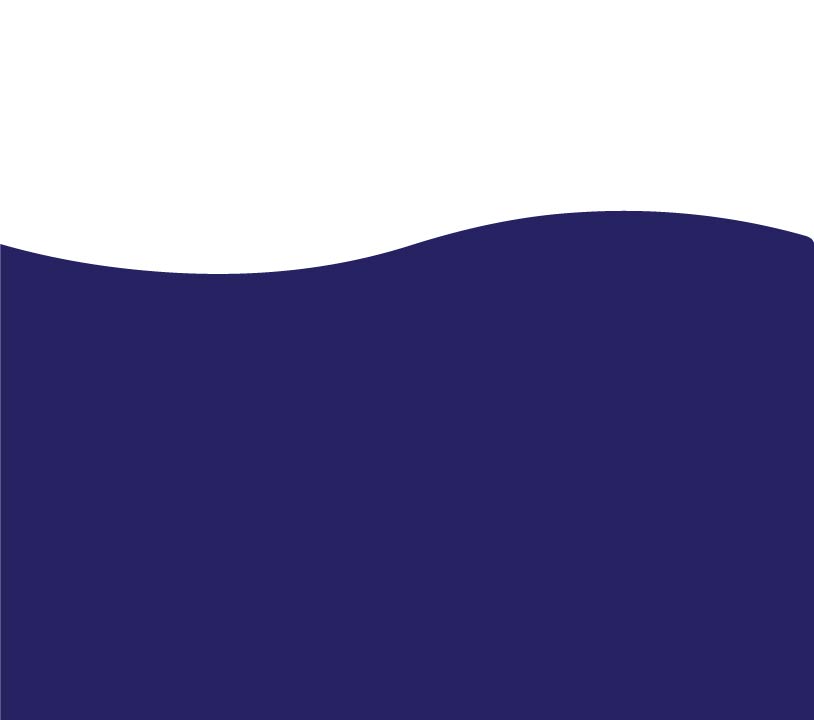 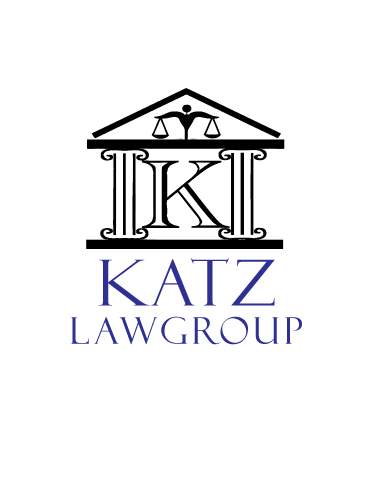 Katz Law Group, LLC
6343 Skyline Drive, Suite 9, Houston, Texas 77057
Intellectual Property for Startups and Small Businesses:
Gary Katz
Managing Attorney
Katz Law Group, LLC
The material provided herein is for informational purposes only and is not intended as legal advice or counsel.
What is Intellectual Property
Intellectual Property (IP) refers to creations of the mind, such as invention; literary and artistic works; designs; and symbols, names and images used in commerce.  


Examples:

Patents

Copyrights

Trademarks




Source: http://wipo.int/about-ip/en/
What is a Patent
Definition: A Patent is an exclusive right granted by a government for an invention:
Must be Novel (35 U.S.C. § 102), Unobvious (35 U.S.C. § 103) and reflect Useful subject matter (35 U.S.C. § 101)
 
Exclusive right to exclude others to make, use, offer to sell, or sell any patented invention (35 U.S.C. § 271)

Expensive and time consuming – several years and  a minimum of thousands of dollars in each jurisdiction 

Must disclose and publish in writing an enabling invention (35 U.S.C. § 112)

Limited time: 20 years from date of filing (35 U.S.C. § 154)

NOT a license to manufacture or use – Need FTO Opinion 

International Treaties: PCT and Paris Convention – covers foreign filing  

Utility - process, machine, manufacture, or composition of matter (35 U.S.C. § 101) and Design Patents (35 U.S.C. § 171)

Provisional/non-provisional  (35 U.S.C. § 111)

***Use in commerce “on sale” (35 U.S.C. § 102) is a bar to patentability – date is critical – 1 year U.S. rule***
What is a Copyright
Definition: Copyrights are rights that creators have over their literary and artistic works.

Includes: books, music, paintings, sculptures, and films, to computer programs, database, advertisements, maps, and technical drawings
Registration with the U.S. Copyright office (http://www.copyright.gov/) provides statutory damages
Inexpensive and easy to register ($35 to $85 filing fee) 
Automatic rights worldwide through international treaties:
Berne Convention (170 countries) – Three basic principles include: a) Works originating in one of the Contracting States (that is, works the author of which is a national of such a State or works first published in such a State) must be given the same protection in each of the other Contracting States as the latter grants to the works of its own nationals (principle of "national treatment") (b) Protection must not be conditional upon compliance with any formality (principle of "automatic" protection) (c) Protection is independent of the existence of protection in the country of origin of the work (principle of "independence" of protection). If, however, a Contracting State provides for a longer term of protection than the minimum prescribed by the Convention and the work ceases to be protected in the country of origin, protection may be denied once protection in the country of origin ceases 
WIPO Copyright Treaty: Covers Digital Works
Statutory damages of $200 – (innocent infringer)  to $150,000 (willful) for infringement plus attorney fees
Copyright protection generally lasts for 70 years after the death of the author
Work for Hire and Fair Use Exceptions
What is a Trademark
Trademark: A mark (word, phrase, symbol, or design, or a combination) identifying or distinguishing goods or services of an enterprise from other enterprises

Considerations:
Likelihood of confusion standard 
Must be “use-in-commerce” or “intend to use”
Four categories: Fanciful or arbitrary, suggestive, descriptive, or generic.
Moderately expensive and not very time consuming ~ $1,000 to $3,000 with search for U.S. Trademark
International Treaties: Paris Convention, Hague System and Madrid System
Madrid System:  The Madrid System is a one stop solution for registering and managing marks worldwide.  File one application, in one language, and pay one set of fees to protect your mark in the territories of up to 97 members. 
Hague System: System for the International Registration of Industrial Designs provides a practical business solution for registering up to 100 designs in over 65 territories through filing one single international application.
Paris Convention: provides that an applicant from one contracting State shall be able to use its first filing date (in one of the contracting State) as the effective filing date in another contracting State, provided that the applicant, or his successor in title, files a subsequent application within 6 months (trademarks) or 12 months (patents) from the first filing.
What is a Trade Secret
Trade Secret:  A formula, practice, process, design, instrument, pattern, commercial method, or compilation of information which is not generally known or reasonably ascertainable by others, and by which a business can obtain economic advantage over competitors or customers.  

Includes: “Confidential Information” and “Classified Information”
Must have good internal and external processes in place
Internal: Management of data policies: i.e., employment agreements and labeling information
External: Confidentiality agreements and careful release of information procedures
Once disclosed to the public the trade secret is generally lost
Inexpensive to set up but can take considerable time and effort to administer properly
Strong Civil and Criminal Protection
Publication
Publication: Making information available to the public

Provides recognition for work
Can be used to donate to public domain i.e., open source or industry standards
Can publish anonymously or retain ownership including authorship and/or copyrights
Defensive Protection: Publications can prevent others from excluding by preventing patents covering public information
Inexpensive: Can publish through the internet (blogs) or through inexpensive journals
Marketing value
Documents discoveries and other events
Patent Considerations
Patents are costly and time consuming - consider cost/benefit

Likelihood of commercial success

Scope of patent claims: Pioneering versus incremental improvement

Prior art landscape – Search

Ability to exclude others

Value of excluding others

Possibility of others patenting the invention

Marketing value of patent pending or patented status

Compare to benefits/disadvantageous of publication or trade secrets

Enforcement Costs and Infringement value
Patent Cooperation Treaty (PCT)
Patent Cooperation Treaty (PCT):  A treaty providing initial patent protection for an invention simultaneously in a large number of countries (148 countries) by filing an "international" patent application

Initial filing must meet strict standards of the participating members
PCT searches and examines patent applications but does not issue patent
Can file directly or claim priority of U.S. provisional or non-provisional application
Subjected to an international search & written opinion – can choose International Searching Authorities (ISA) 
If the international application is not withdrawn, it is published by the International Bureau, together with the international search report
Before the expiration of 19 months from the priority date, the applicant has the option to request a Supplementary International Searching Authority (SISA)
IPRP Chapter I and Chapter II (Examination on Amended Claims)
Strict time limits for entering National/Regional Phase under PCT Chapters I and II – Generally 30 or 31 months
Patent Foreign Filing Considerations
Foreign filing of patents are costly and time consuming - consider cost/benefit

Expensive – If you need to ask about cost – you most likely cannot afford it 
Scope of patent and prior art
GNP of each jurisdiction
Value of patented product: Now versus the future
Costs to file and maintain patent in each jurisdiction
Business and competitor activity in a jurisdiction
Judiciary and corruption for each jurisdiction
Geographic and regional trade consideration
Ability to license
Ability to detect infringement
Patent Timelines
Discovery – Date of Invention
↓
Document idea and preliminary search/study – Approximately 1-4 weeks
↓
Contact/retain patent attorney – Approximately  1 – 4 weeks
↓
Search prior art - Approximately  1 – 4 weeks
↓
Draft Application - Approximately  1 – 8 weeks – depending on complexity
↓
File provisional versus non-provisional - 1 day once patent application has been approved
↓
Further develop idea and/or bring to market - Variable – One year of provisional patent pending protection
↓
File internationally (PCT or National) and/or non-provisional - One year to claim priority to provisional
↓
Publication - Approximately 18 months after patent application is filed
↓
Issuance - Approximately 1 to 5 years after filing
Dual Use Technology
Dual-use: is any technology which can satisfy more than one goal at any given time

Examples for oil and gas industry:

Sensing and imaging technology – Military
Sensing and imaging technology – Medical
Computer processing – High-Tech
Membranes for hydrocarbon separation – water purification and filtering
Automation – real time control – multiple industrial applications
Pipeline sensors – detecting storage level of commodities e.g., Genscape
Safety – all industries


Considerations:

Unintended use is a defense against obviousness for patents
Value of idea can be greater in other industries
Known solutions or technology in an industry may not have not been considered or evaluated in related industries
Increase your marketability in other industries
Questions
???
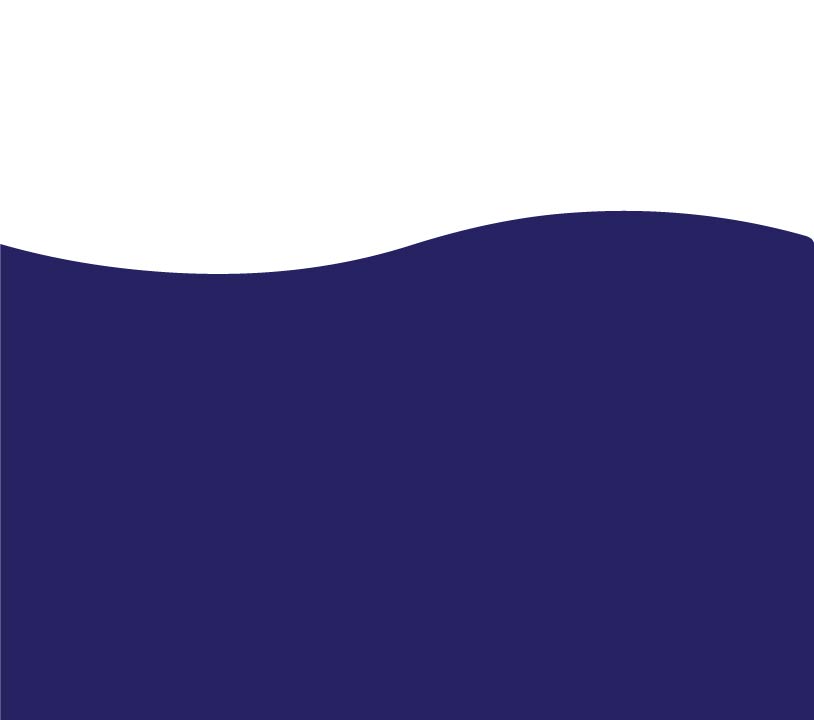 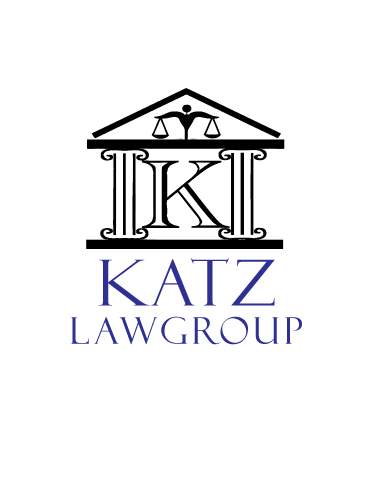 Katz Law Group, LLC
6343 Skyline Drive, Suite 9, Houston, Texas 77057
CONTACT INFORMATION:
Gary Katz
Managing Attorney
Katz Law Group, LLC
gary@Katzlawgroupllc.com
Direct: (832) 723-9528Fax: (888) 862-41766343 Skyline DriveHouston, Texas 77057
www.katzlawgroupllc.com